Tereddütsüz İman ve    Allah’a tam Güven
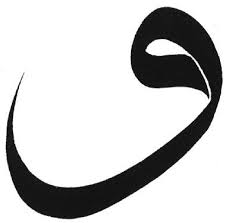 Hazırlayan:Bünyamin YILDIZ
Tereddütsüz İman ve Allah’a tam Güven / Bünyamin YILDIZ
Ahzâb sûresi (33), 22
“Mü’minler Hendek Harbi için toplanıp gelmiş düşmanı gördükleri zaman, “Allah’ın ve Resûlünün bize va’dettiği işte budur, Allah ve Resûlü doğru söyledi” dediler. Bu onların iman ve teslimiyetlerini artırıp (pekiştirdi).”
Tereddütsüz İman ve Allah’a tam Güven / Bünyamin YILDIZ
Âl-i İmrân sûresi 173-174
“Bazı münâfık kişilerin müslümanlara ‘düşmanlarınız size hücum için hazırlandılar; aman onlardan sakının!’ demeleri, onların imanlarını bir kat daha arttırdı ve ‘Allah bize yeter, ne güzel vekildir O!’ dediler. Bunun üzerine onlara hiç bir zarar dokunmadan, Allah’ın nimet ve ikrâmlarıyla döndüler. Böylece Allah’ın rızâsına tâlip oldular. Allah büyük kerem sahibidir.”
Tereddütsüz İman ve Allah’a tam Güven / Bünyamin YILDIZ
Furkân sûresi 58
“Ölümsüz ve daima diri olan Allah’a güvenip sığın!”
Tereddütsüz İman ve Allah’a tam Güven / Bünyamin YILDIZ
İbrâhim sûresi 11
“Mü’minler Allah’a güvenip dayansınlar!”
Tereddütsüz İman ve Allah’a tam Güven / Bünyamin YILDIZ
Açıklama
Önceki âyette Hz. Peygamber’e asıl güveneceği yeri gösteren Allah Teâlâ, bu âyette de mü’minleri sadece kendisine dayanmaya çağırmaktadır. Tevekkül Allah’a yönelik olursa, bir anlam ifade eder. Aksi halde o, sadece aldanmak demek olur. İslâm dışında kalmış olan insanlar değişik varlıklara bel bağlayabilirler. Ama mü’minler sadece Allah’a bel bağlamalıdırlar. Onlara bu yakışır.
Tereddütsüz İman ve Allah’a tam Güven / Bünyamin YILDIZ
Âl-i İmrân sûresi 159
“Bir işe azmettiğinde artık Allah’a güven!”
Tereddütsüz İman ve Allah’a tam Güven / Bünyamin YILDIZ
Talak sûresi 3
“Allah’a güvenene, Allah kâfidir!”
Tereddütsüz İman ve Allah’a tam Güven / Bünyamin YILDIZ
Açıklama
Allah Teâlâ, kendisine güveneni başkasına muhtaç etmez. Yardım tevekküle bağlıdır. Özellikle bir işe karar verdikten sonra gösterilecek teslimiyet ve tevekküle
Tereddütsüz İman ve Allah’a tam Güven / Bünyamin YILDIZ
Müslim, Zikir 67
“Allah’ım! Sana teslim oldum, ben sana inandım, sana dayandım. Yüzümü gönlümü sana çevirdim, senin yardımınla düşmanlara karşı mücâdele ettim.Allah’ım! Beni saptırmandan yine sana, senin büyüklüğüne sığınırım, -ki senden başka ilah yoktur-. Ölmeyecek diri yalnız sensin. Cinler ve insanlar ise, hep ölümlüdürler!”
Tereddütsüz İman ve Allah’a tam Güven / Bünyamin YILDIZ
Hadisten Öğrendiklerimiz
Sadece Allah’a tevekkül edip güvenmek, iman ve İslâm üzere yaşamayı Allah’tan dilemek gerekir.
Kendisine itimat ve güvenmeye lâyık kemâl sıfatlarına yalnızca Allah Teâlâ sahiptir. Ölümlü varlıkların hiç biri bu mânada müslümanın güvenine muhatap olamaz.
Bu tür engin mânalı kelime ve cümlelerle dua etmekte Hz. Peygamber’i izlemek, mü’minlere yakışan en akıllıca hareket olur.
Tevekkül ve yakîn tam bir özgürlüktür.
Tereddütsüz İman ve Allah’a tam Güven / Bünyamin YILDIZ
Buhârî, Tefsîrû sûre 13
Abdullah İbni Abbas r.a şöyle dedi:
“Allah bize yeter, o ne güzel vekildir” sözünü, ateşe atıldığında İbrahim a.s söylemiştir. Muhammed s.a.v de bu sözü “Müşrikler size karşı toplandılar, başınızın çaresine bakınız!” dediklerinde söylemiştir. Nitekim bu haber müslümanların imanını arttırmıştı ve onlar hep birlikte “Allah bize yeter, o ne güzel vekildir” demişlerdi.
Buhârî’nin Abdullah İbni Abbas r.a ’dan naklettiği bir başka rivayette Abdullah şöyle demiştir:
“Ateşe atıldığı zaman İbrahim a.s’ın son sözü:
“Allah bana yeter, o ne güzel vekildir” demek olmuştur.
Tereddütsüz İman ve Allah’a tam Güven / Bünyamin YILDIZ
Hadisten Öğrendiklerimiz
Özellikle sıkışık anlarda Allah’a tevekkülün kıymeti büyüktür.
Tevekkül, telaş ve paniği önler. Soğukkanlılık, Allah’a güvenden kaynaklanır.
Propaganda ve soğuk savaşta Allah’a güven, toplumların en sağlam güvencesidir.
Kur’ân-ı Kerîm’de anlatıldığı üzere tevekkül, peygamberlerin hayatlarında da önemli gelişmelere sebep olmuştur.
Tereddütsüz İman ve Allah’a tam Güven / Bünyamin YILDIZ
Tirmizî Zühd 33
“Eğer siz Allah’a gereği gibi güvenseydiniz, (Allah), kuşları doyurduğu gibi sizi de rızıklandırırdı. Kuşlar sabahları kursakları boş olarak çıktıkları halde akşam dolu kursaklarla dönerler.”
Tereddütsüz İman ve Allah’a tam Güven / Bünyamin YILDIZ
Hadisten Öğrendiklerimiz
Rızık, Alah’ın takdirindedir. Kâinâtı besleyen O’dur. 
Rızkını temin için çalışmak, -kendinde bir varlık görmemek şartıyla- tevekküle mâni değildir.
Her insan rızkını temin için çalışacaktır. Ancak rızkını Allah’ın verdiğini unutmayacaktır.
Kul, Allah’a güveni nisbetinde rahat eder, huzur bulur.
Tereddütsüz İman ve Allah’a tam Güven / Bünyamin YILDIZ
Buhârî, Tefsîru sûre 9
Ebû Bekir es-Sıddîk (Hicret yolculuğunda) biz Resûlullah ile mağaradayken, tepemizde dolaşıp duran müşriklerin ayaklarını gördüm ve:
- Ey Allah’ın elçisi! Eğer şunlardan biri eğilip aşağıya bakacak olsa mutlaka bizi görür, dedim. Resûlullah s.a.v şöyle buyurdu:
- “Üçüncüleri Allah olan iki kişiyi sen ne zannediyor (ve haklarında neler düşünüyor)sun, Ebû Bekr?”
Tereddütsüz İman ve Allah’a tam Güven / Bünyamin YILDIZ
Hadisten Öğrendiklerimiz
Allah’a güvenmek gerekir.
Tedbir almak, güvensizlik anlamına gelmez.
Hz. Ebû Bekir, Hz. Peygamber’e küçük bir zararın gelmesini bile istemiyordu.
Hz. Peygamber, çevresindekiler için güven kaynağıydı.
Tereddütsüz İman ve Allah’a tam Güven / Bünyamin YILDIZ
Ebû Dâvûd, Edeb 103
Nebî s.a.v evinden çıkacağı zaman şöyle dua ederdi:
“Allah’ın adıyla çıkıyorum, Allah’a güveniyorum. Allah’ım sapmaktan, saptırılmaktan, kaymaktan kaydırılmaktan, haksızlık yapmaktan, haksızlığa uğramaktan, câhilce davranmaktan ve câhillerin davranışlarına muhatap olmaktan sana sığınırım.”
Tereddütsüz İman ve Allah’a tam Güven / Bünyamin YILDIZ